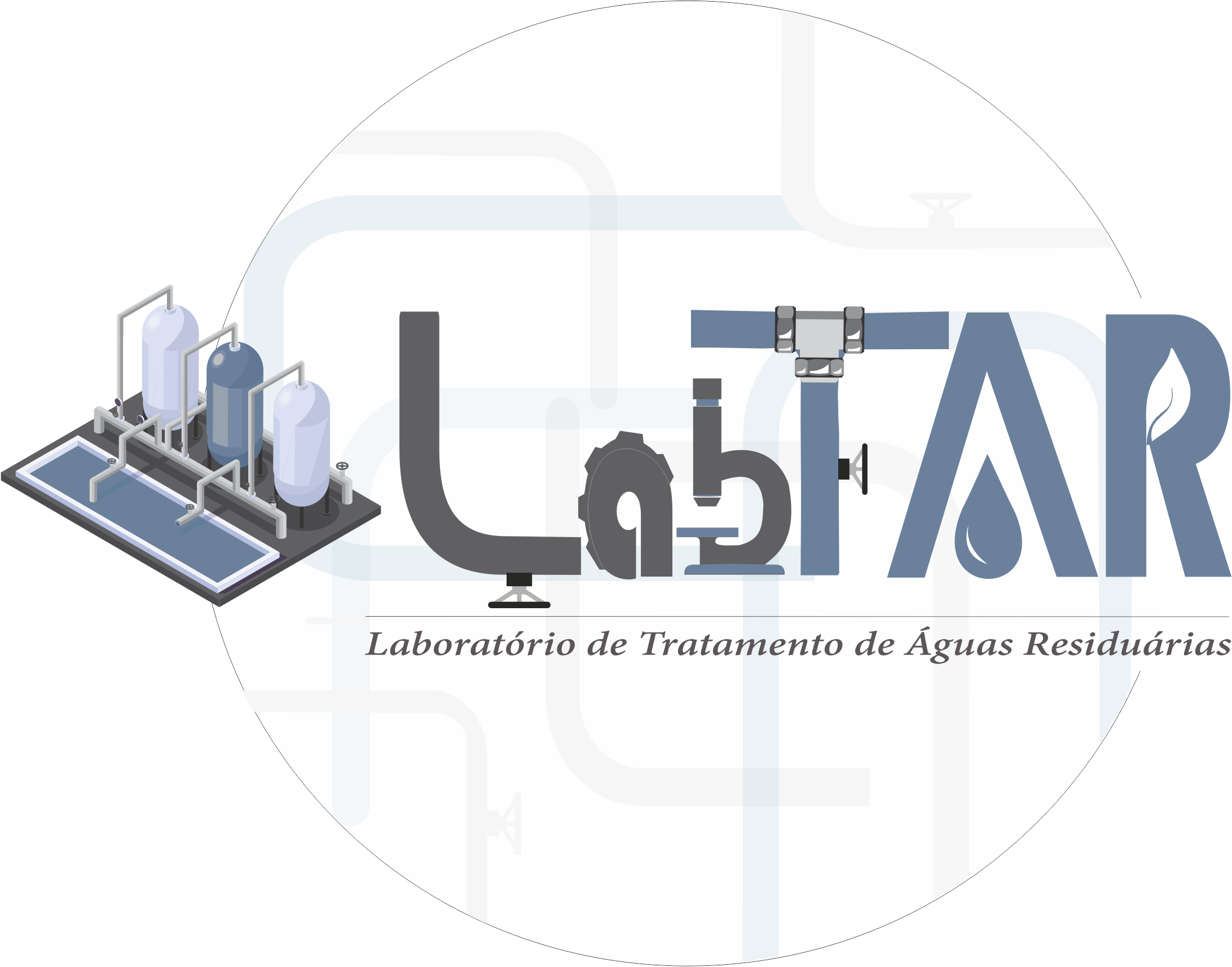 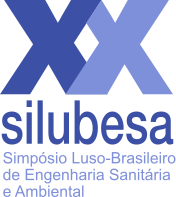 IMPACTOS SOCIOAMBIENTAIS DEVIDO DESCARTE INADEQUADO DE MANIPUEIRA E RESÍDUOS ORGÂNICOS EM COMUNIDADE NO BAIXO AMAZONAS
Natana Costa FARIAS 1, Tiago Reis SCALABRIN1, Dayhane Mayara Santos NOGUEIRA1, Lucinewton Silva de MOURA1, Israel Nunes HENRIQUE 1
1. Universidade Federal do Oeste do Pará, Rua Vera Paz s/n° Santarém-PA (Brasil), natana.ajrwsm@gmail.com.
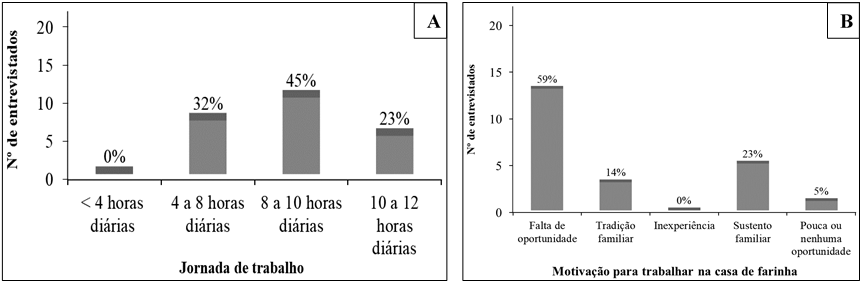 1. Introdução
Os locais de beneficiamento da mandioca ainda enfrentam muitos problemas nas condições socioambientais. A exemplo dessas condições França e Norat (2018), verificaram que as casas de farinha localizadas no estado do Pará (Brasil), possuem instalações precárias, e é ausente a preocupação com a qualidade do ambiente.
2. Objetivos
Avaliar as condições socioambientais de casas de farinha de mandioca, através da percepção dos trabalhadores, localizadas na Região do Planalto no Município de Santarém-PA no Baixo Amazonas.
3. Metodologia
Entrevistas in loco com 22 trabalhadores distribuídos em seis casas de farinha de mandioca, com roteiro dividido em três grupos: Dados do entrevistado; Perfil econômico; e Percepção dos impactos ambientais.
4. Resultados e discussão
A distribuição por gênero e faixa etária dos trabalhadores nas seis casas de farinha visitadas, tem predominância do sexo masculino e um percentual maior de pessoas entre as fases jovem e adultas. Cerca de 95% dos trabalhadores das são parentes, as casas de farinha caracterizam-se com estrutura familiar. Os esgotos domésticos são 100% depositados em fossas considerada do tipo negra, o resíduo sólido doméstico 77% dos entrevistados tem acesso a coleta de lixo feita pelo serviço público, os outros 23% não são atendidos pelo serviço e afirmaram queimá-lo.  O abastecimento de água é feito para 73% dos trabalhadores através de microssistema de água e 27% com auxílio de poço. Percebe-se que embora essa população tenha acesso à alguns serviços mesmo que parcialmente, ainda é notório que a mesma é desprovida de mais da metade de alguns serviços de saneamento. Quanto a carga horária diária desenvolvidas pelos trabalhadores (Fig. 1A), foram registrados 23%dos entrevistados com jornada diárias de trabalho de 10 a 12 horas, 45% de 8 a 10 horas e 32% de 4 a 8 horas, jornada de trabalho elevada, e nenhum trabalhador tem registro profissional. Na variavel relacionada ao motivo pela qual os entrevistados trabalham na casa de farinha responderam conforme Fig. 1 B:









Em relação ao não tratamento da manipueira nas casas de farinha, quando os trabalhadores foram questionados, se eles sabiam quais impactos ambientais eram causados pela atividade mandioqueira 36% responderam que sim, 32% disseram que não sabiam e 32% não souberam responder. Mesmo comportamento foi observado quando os participantes responderam sobre impacto ambiental, onde 68% afirmaram que sabiam o que era impacto ambiental e 32% falaram que não sabiam, dos que responderam que sabiam, apenas 27% disseram que conseguiriam explicar e os 73% não sabiam como explicar. Essa falta de conhecimento dos agricultores sobre os problemas ambientais em razão dos resíduos que são gerados nesses estabelecimentos, torna a situação mais agravante.
5. Conclusões
A produção dos derivados da mandioca no distrito de Boa Esperança possui caráter familiar. A atividade no ramo da mandioqueira é repassada entre as gerações, com modo de produção artesanal, jornadas de trabalho exaustivas, trabalhadores com baixa escolaridade e pouca perspectiva de melhoria de vida. No que se refere as percepções ambientais, poucos tem conhecimentos dos danos ou sabem identificar os impactos que a atividade causa no meio ambiente, ficando expostos a insalubridade ambiental nas casas de farinha.
Fig 1. (A)-Jornada de trabalho e (B)- motivação para os trabalhadores nas casas de farinha.